건강한 정신과 신체
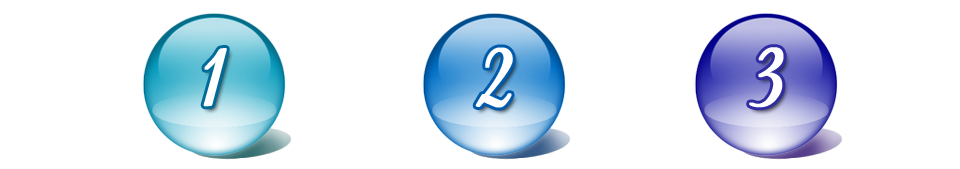 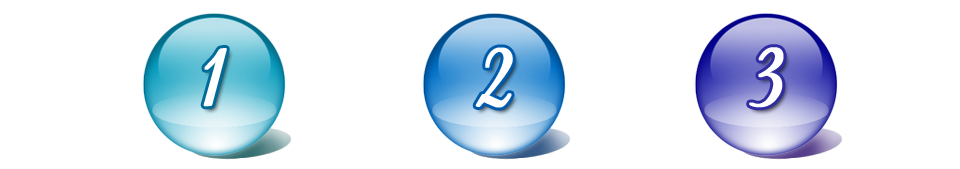 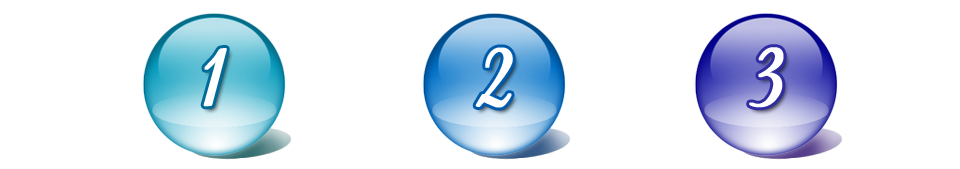 지식정보서비스 concept
연구배경
연구목적
Product Service System Design
Product Service System Design
기대효과
최종 Concept
결론
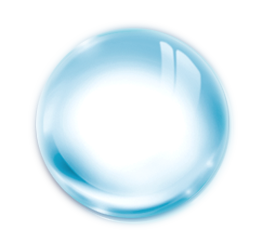 길어진 노후생활의
풍요로움 제공
지속적인 의료서비스 
제공을 위한 의료정보
서비스를 제공
의료정보서비스
안락한
노후생활
지식정보
서비스
고령자 정보공유시스템(샘플)
다양한 사회활동
활동적인 여가생활
새로운 일의 시작
- 실존하는 노인 
  정보 공유 방
노인과 관련된 
  모든 활동을
  통합하여 제공
휴식 공간을
중심으로 한 노인
코디네이터 
 중심의 정보공유 서비스 제공
기존의 노인
복지시설 활용
- 노인의 생활에 필요한 소지품을 활용
노인 분들과 가족간의
유대성강화를 위한 
서비스제공
다양한 문화활동을 
통하여 마음의 안정을
제공
가족, 친구
관계 강화
문화생활
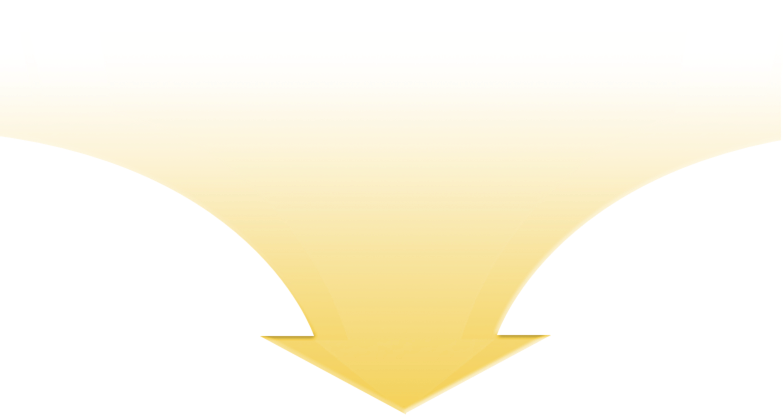 ▌학교명 : 
▌지도교수 : 
▌연구학생 :
▌ 분야 : Grand Challenge for Engineering 14개 분야 중 관련되는 부분
고령자를 위한 지식정보서비스 제공
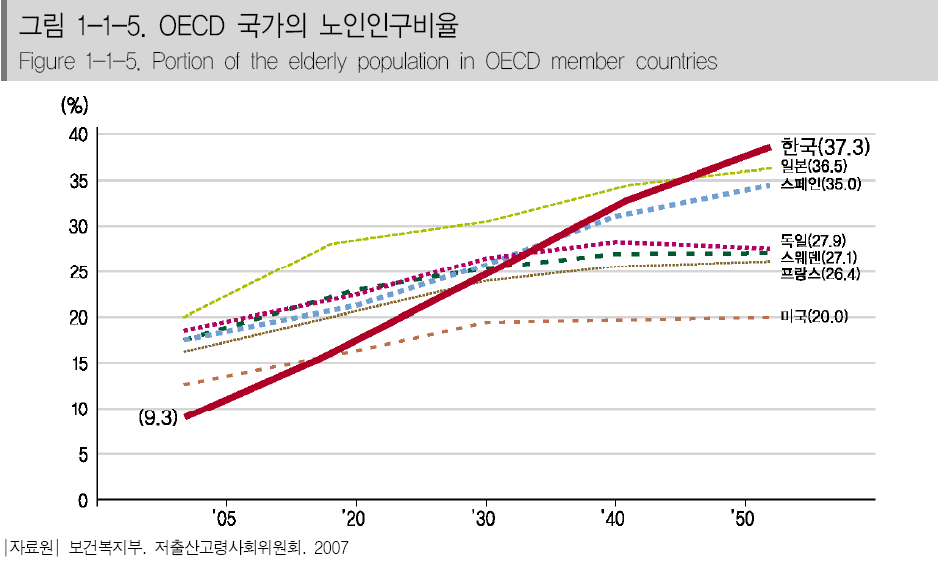 고령화 사회 
우리나라의 고령화 사회로의 진입
2009년 7월 1일을 기준으로 총 인구 중 65세 이상 인구가
   차지하는 비율은 10.7%
2026년에는 초고령화 사회로 도달할 것으로 예상

정보화 사회

급속한 정보화 사회로의 진입
정보화에 사각지대인 놓인 노인 세대
의료시설 및 의료비용 증가

건강 보험의 65세 이상 노인진료비가 전체 의료비에 
   차지하는 비중은 35 %
고령화 사회진입으로 인해 앞으로도 증가 예상
<국가별 고령화 사회 추세>
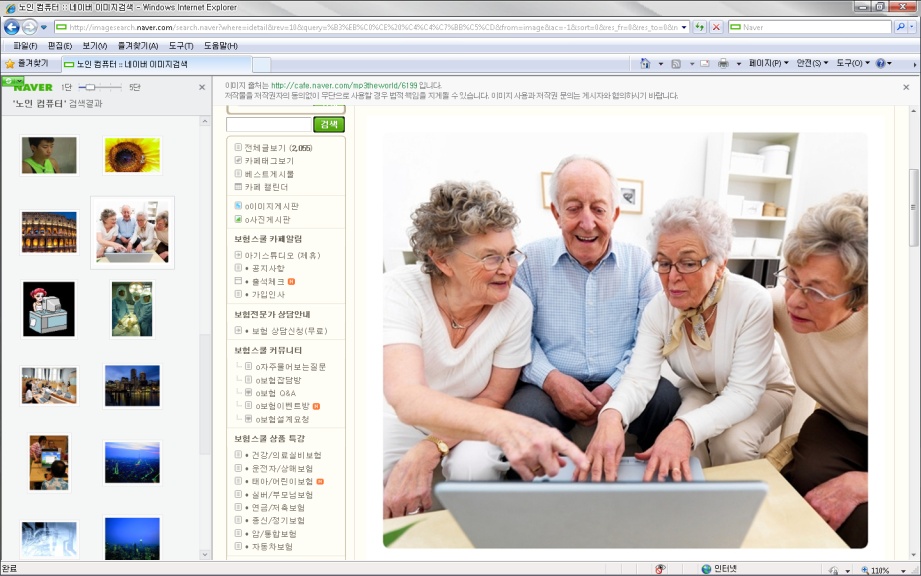 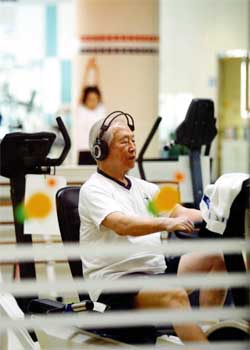 노인들을 위한 의료 정보 네트워크 구축

의료정보의 폐쇄성과 가장 취약한 계층인 노인의 건강과 노후 생활을 개선할 수 있는 방안 연구
의료 생활 뿐만 아니라 다양한 사회활동을 통하여 노인들이 능동적인 주체가 되어 건강하고 향상된 노후를 누리게 한다.
노인 정보 공유 시스템 Life Cycle Step & E3 value
 연구의 주요 대상인 노인을 중심으로 정보 공유를 통한
    의료 및 연계 서비스 LCS를 작성하여 각각의 requirement를
    E3 value 관점에 맞추어 목표가치를 도출
Function decomposition 를 이용하여 노인 정보 시스템을 이용하는 노인들의 정보
활용의 접근성을 도울 수 있는 제품을 도출하고 제품 관련 서비스와 stakeholder, 
제품의 기능 등을 연계하여 Service blue print 작성
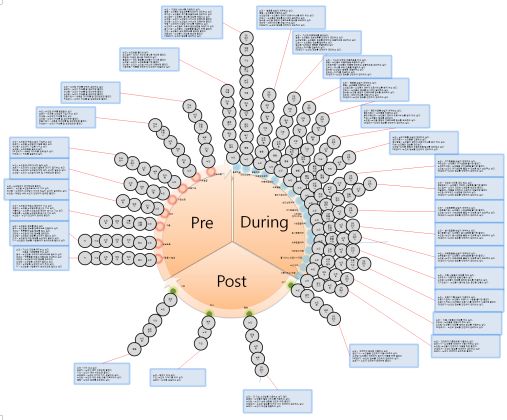 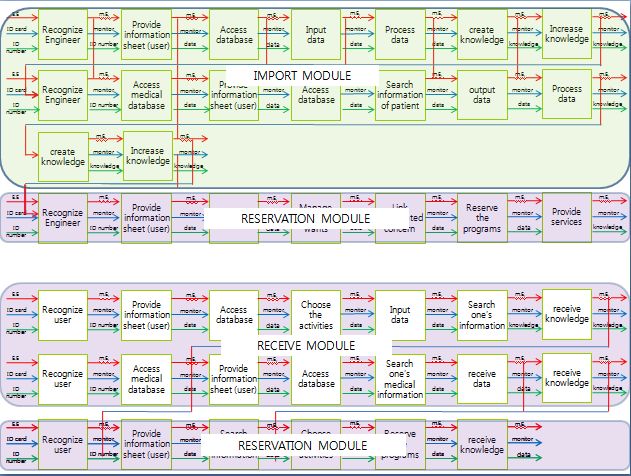 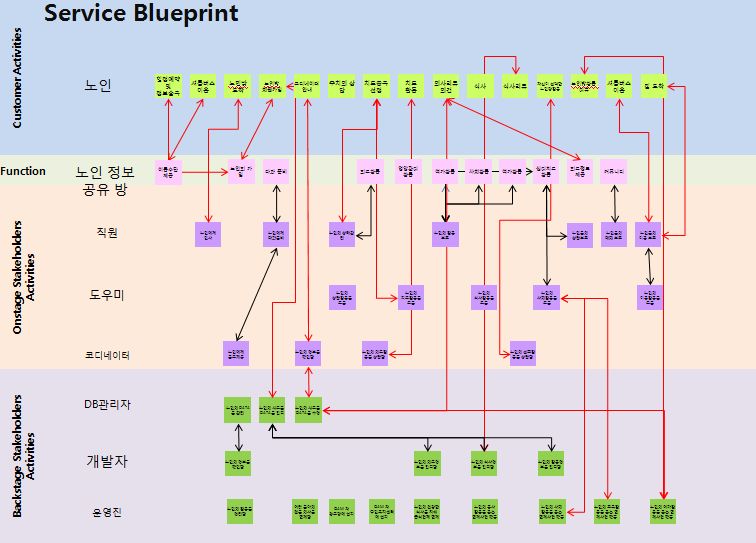 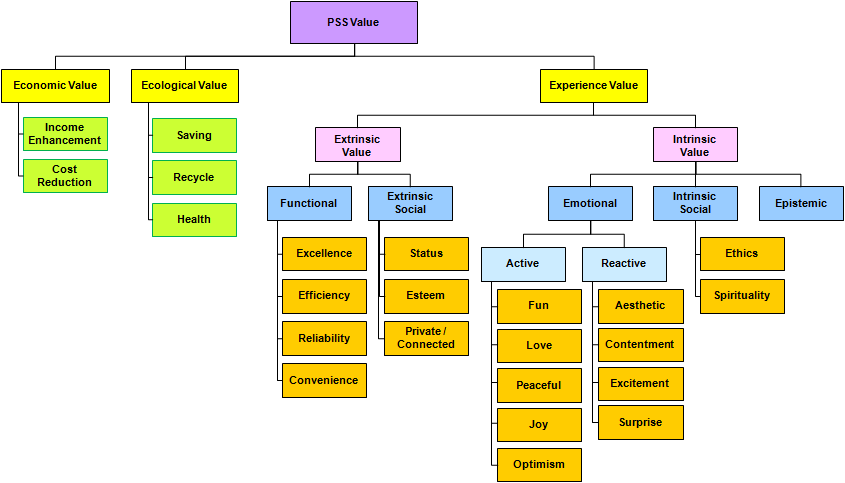 < E3 value>
< 노인 정보 공유 시스템 Life Cycle Step >
< Function decomposition >
< Service blue print >
노인 정보 시스템 이용을 위한 Activity와  통한 구체적인 시나리오 도출
 Context based activity elements를 이용한 구체적인 시나리오 작성
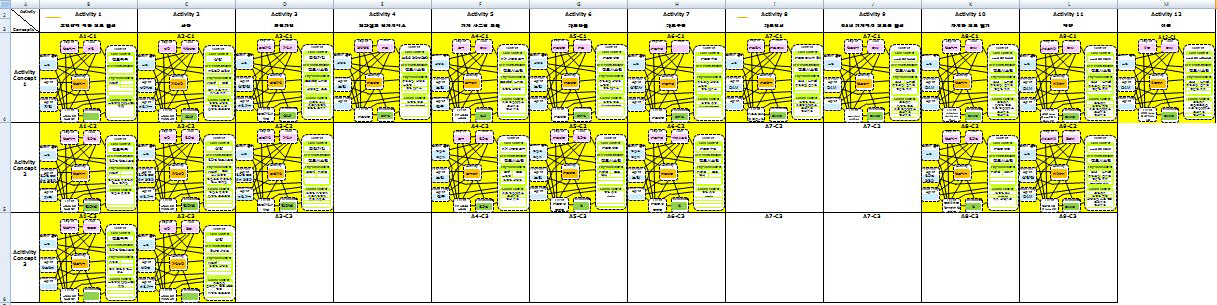 요구조건 및 목표가치 도출은 통한 Concept 정리

총 3가지의 Concept 도출
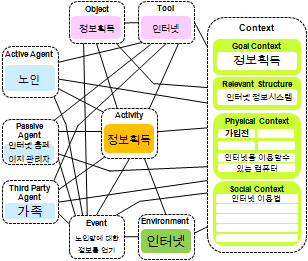 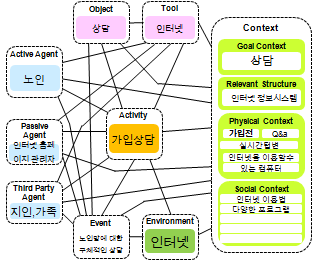 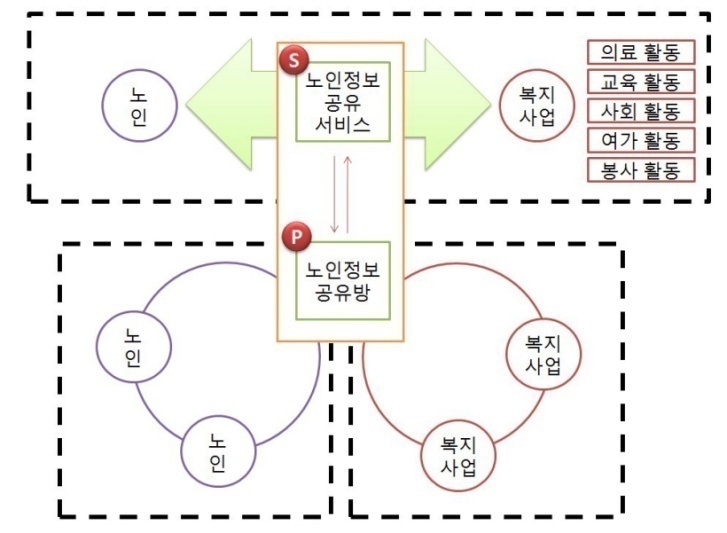 PSS Design을 통한 구체적인 컨셉 제시
주민센터와 경로당을 활용한 서비스 Concept (예시 : 서울시)
노인들을 더 이상 사회에서 관리, 보호를 받아야 
하는 대상이 아닌 생산적인 활동을 하는 
사회구성원으로 발전할 수 있도록 해야 한다.
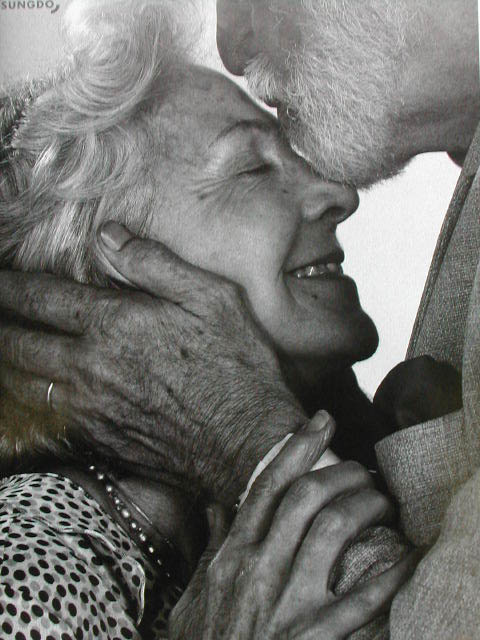 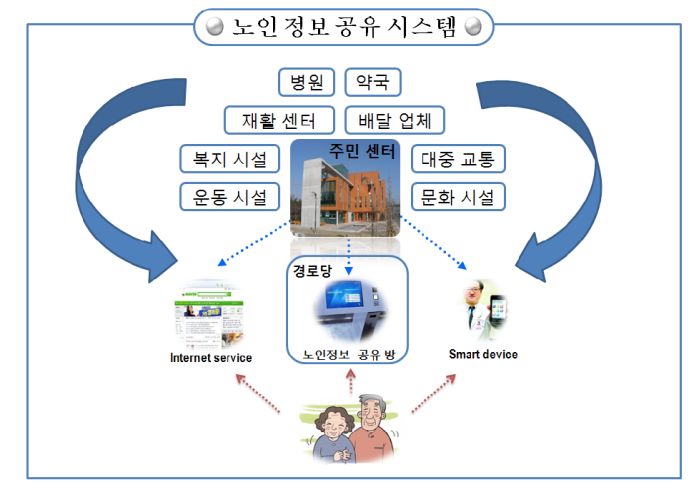 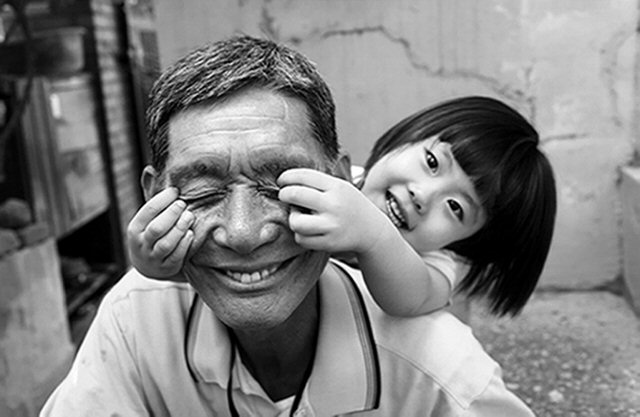 노인 의료 정보 공유 시스템 기대효과 및 활용 방안
정보 공유 네트워크 형성
의료 서비스 개선 
노인 정보 공유방 연계로 인한 노인 복지서비스 확대
노인의 Social Network Service 증대